DDCC Darvel Lottery Draw Wednesday 26 June 2024Sponsored by 1st Class Taxi£796 Winner – David Wilson£99.50 Winner – Alice Sharp£99.50 Winner – Billy ScadeThe lottery income was £1990 with 50% of this amount going to the prize moneyCongratulations to this month's winners and Thank You to all of the members for their continued support
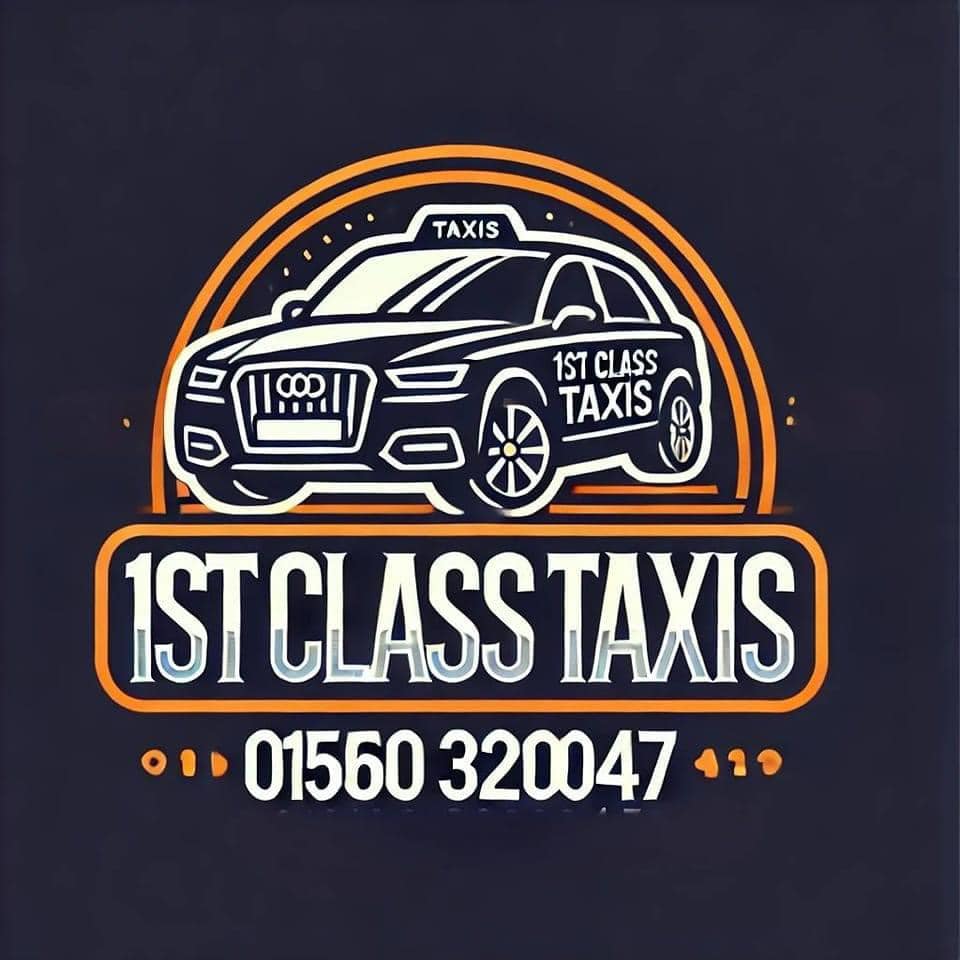